Deep Learning Basics
3: Backpropagation
Francis Steen and Xinyu You
Red Hen Lab
August 2019
Understanding neural networks
At its core, every neural network represents a single mathematical function
Because these functions are often monstrously complex, we use graphs to represent them rather than the standard formula notation
The graphs help us organize our thinking about the functions we set out to build and it turns out some graphs work much better than others for particular tasks
Graph architecture
A lot of research and development in the neural network space is about inventing new architectures for these graphs, rather than inventing brand new algorithms
The graphs allow us to think clearly and imagine new network topologies
A graph is a user interface to a mathematical function
So what is a computational graph and how are they used by neural networks?
A. Computational Graphs
Definitions
Deep Neural Networks (DNNs) are a special kind of graph, a “computational graph”
A computational graph is a way to represent a math function in the language of graph theory
Graph Theory
Nodes are connected by edges, and everything in the graph is either a node or an edge
In a computational graph, nodes are either input values or functions for combining values
Edges receive their weights as the data flows through the graph
Outbound edges from an input node are weighted with that input value
Outbound nodes from a function node are weighted by combining the weights of the inbound edges using that function
Use a graph to compute
Question: You are going to buy 3 apples. An apple’s price is 10, plus 5% consumption tax. How much should you pay?
10
30
31.5
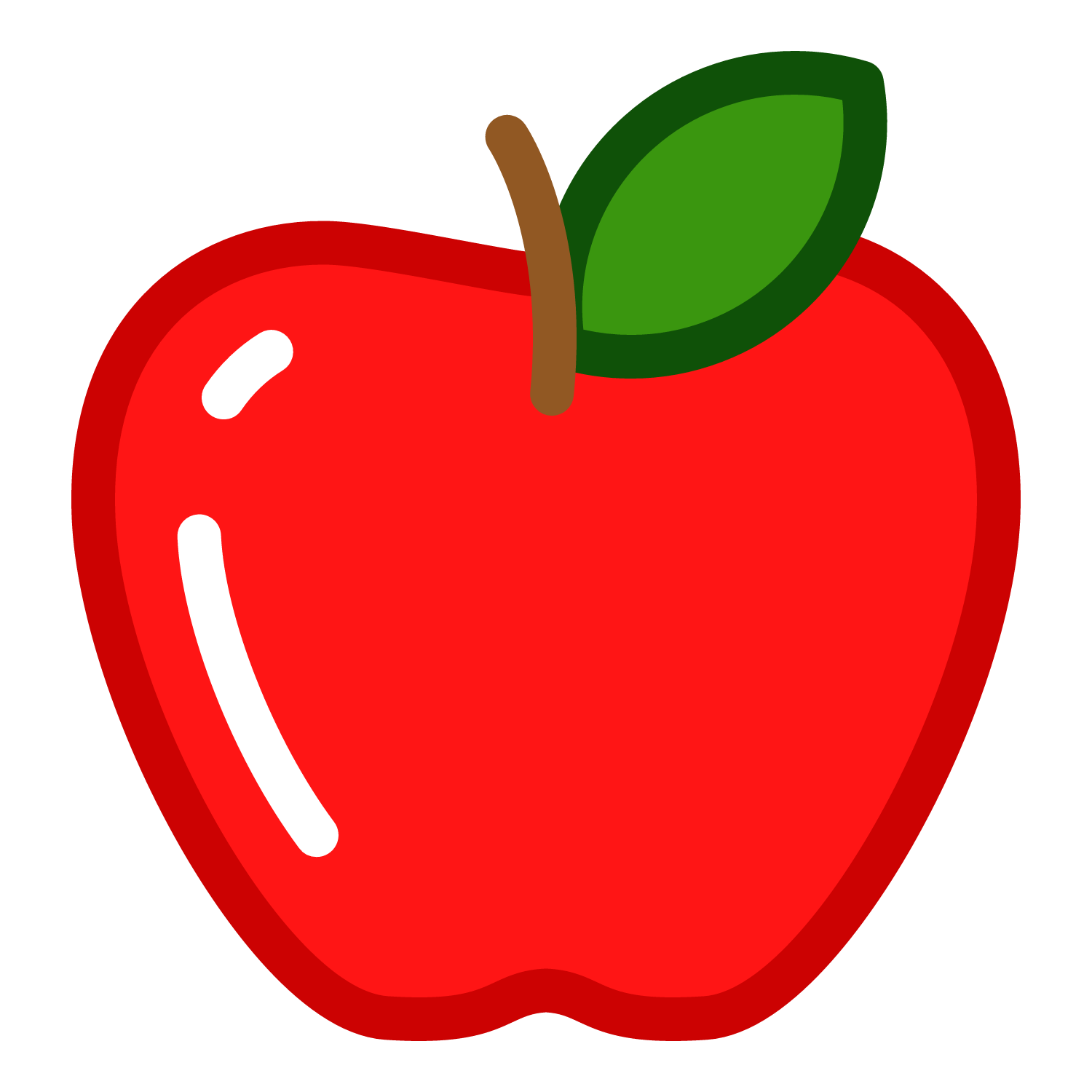 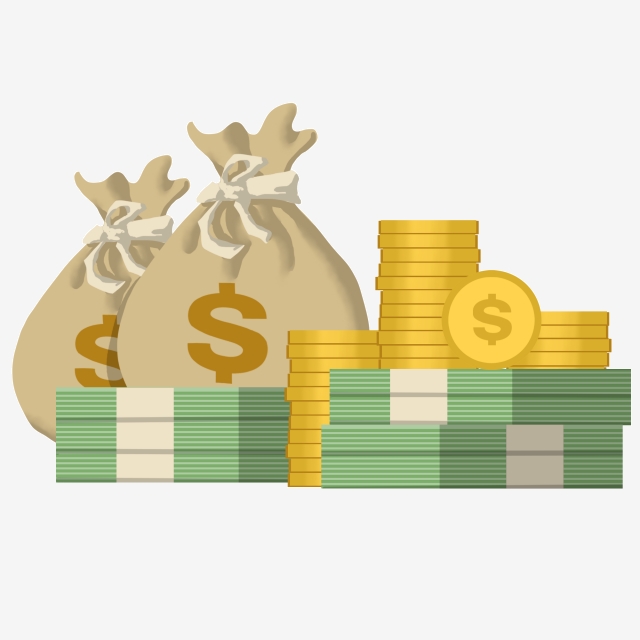 X
x
3
1.05
Number of apples
Consumption tax
[Speaker Notes: This is a simple compute graph.

Reference: 
deep learning from Scratch
CS231s]
Operational Nodes
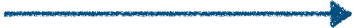 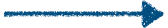 Multiplication
10
30
31.5
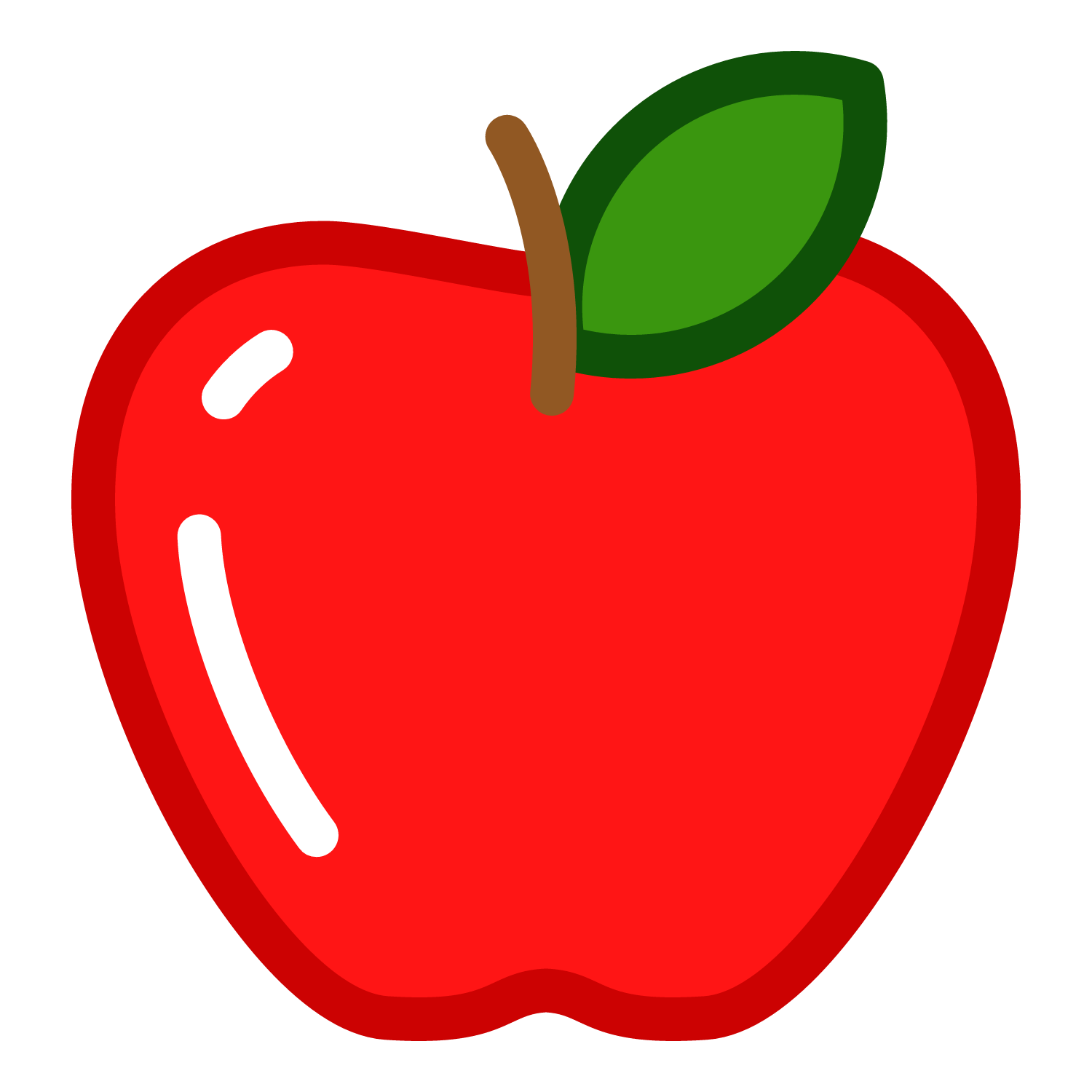 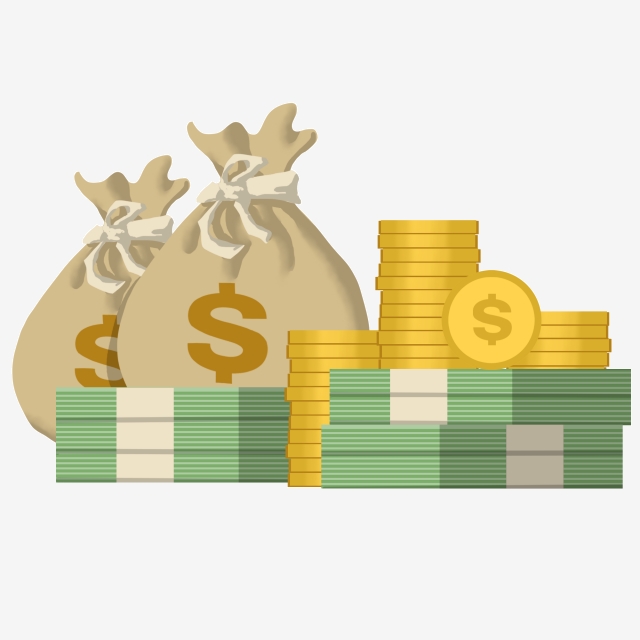 X
x
3
1.05
Number of apple
Consumption tax
[Speaker Notes: Reference: 
deep learning form Scratch
CS231s]
10
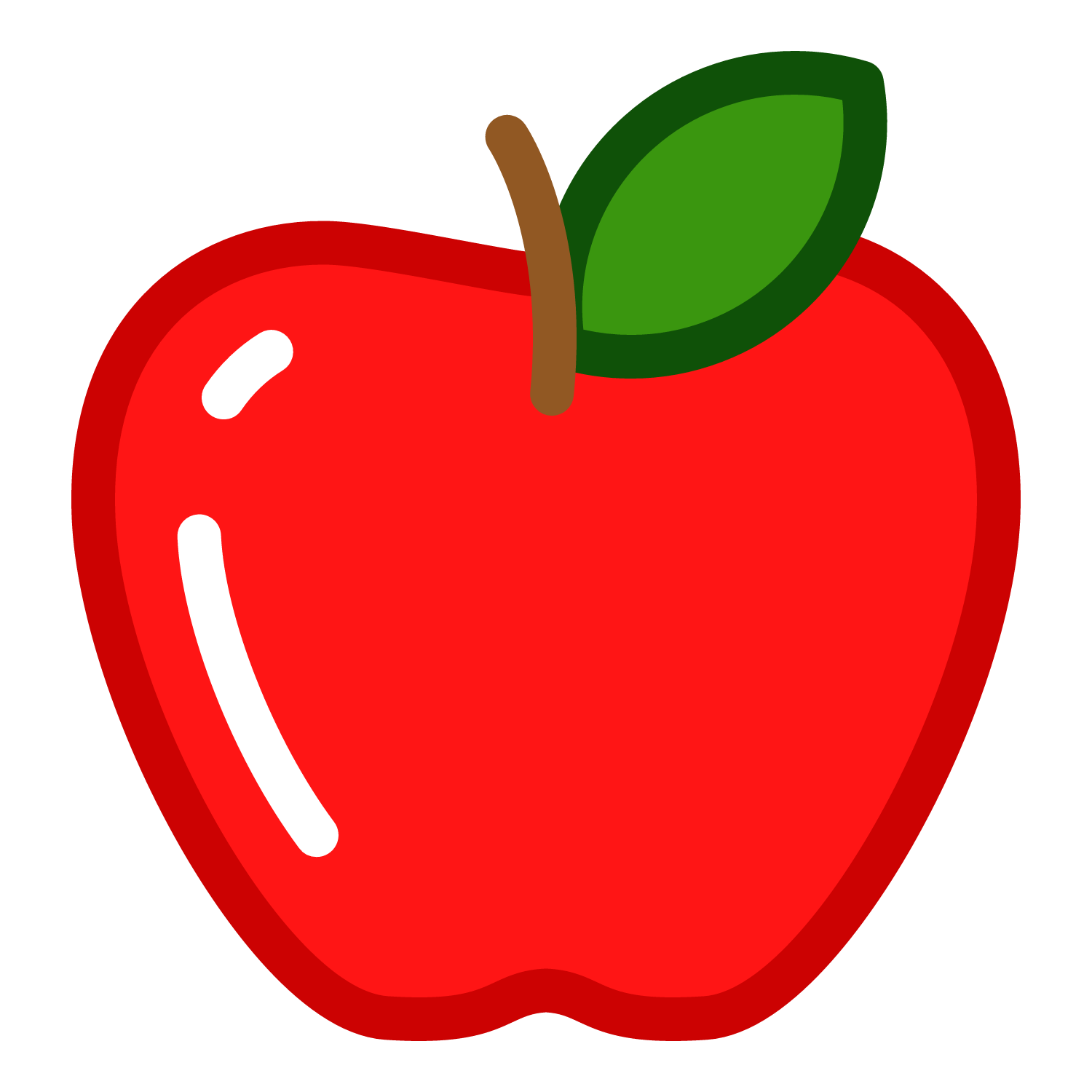 x
x
30
Multiple inputs
Add operation
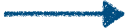 2
1
Number of apples
Question: You are going to buy 2 apples and 1 watermelon. An apple’s price is 10 plus 5% consumption tax. A watermelon’s price is 30 plus 5% consumption tax.  How much should you pay?
Number of watermelons
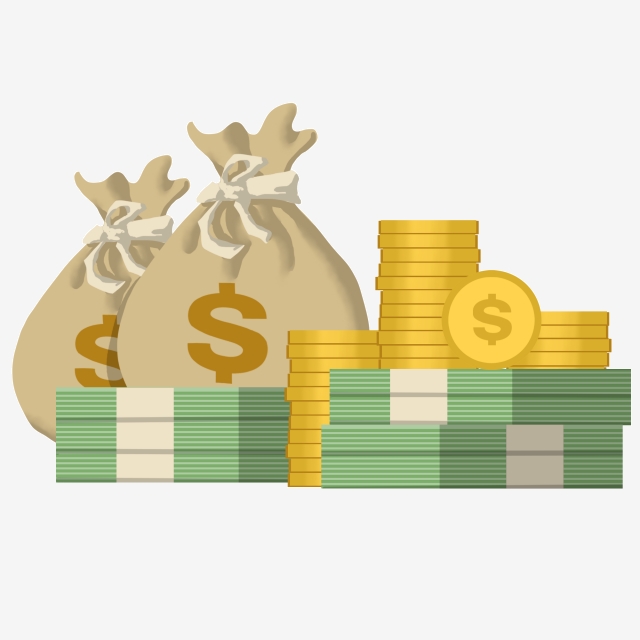 +
x
1.05
Consumption tax
[Speaker Notes: We compute the graph from left to right in the direction of the arrow.

Reference: 
deep learning form Scratch
CS231s]
50
20
52.5
10
Compute sums and products
2
30
1.05
We compute the graph from left to right in the direction of the arrow.
30
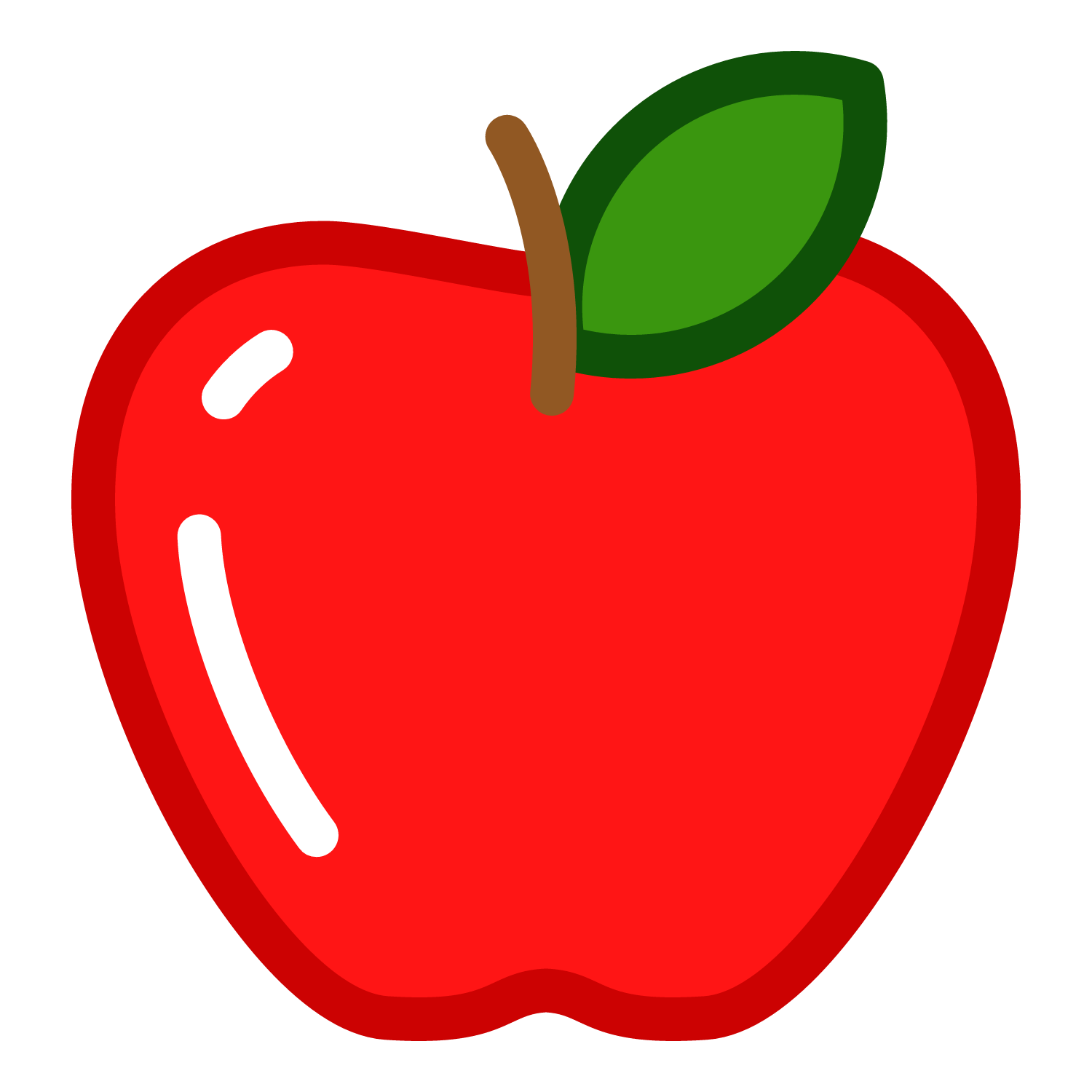 x
1
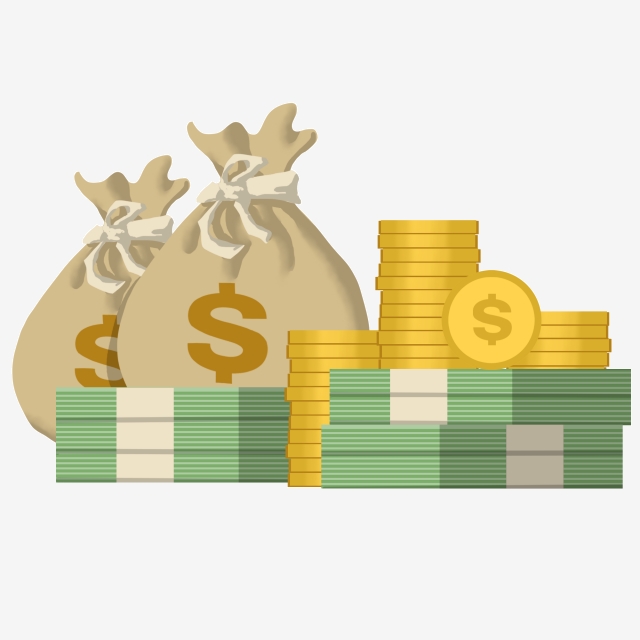 +
x
Number of apples
x
Number of watermelons
Consumption tax
[Speaker Notes: We compute the graph from left to right in the direction of the arrow.

Reference: 
deep learning form Scratch
CS231s]
x
30
Local Compute
1
Number of watermelon
We don’t have to care about how the result calculates.
We just use it as a input to add with watermelon’s result.
A lot of other things
Local
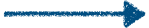 790
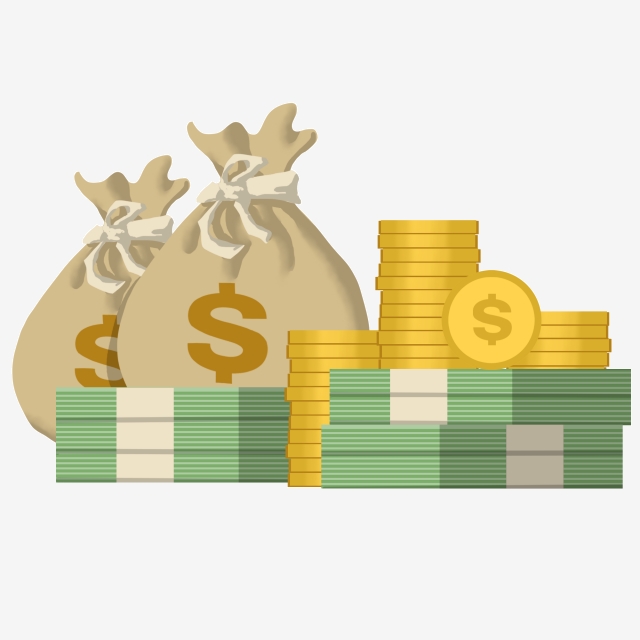 820
861
+
x
30
1.05
Consumption tax
[Speaker Notes: Reference: 
deep learning form Scratch
CS231s]
f(x, y, z) = (x + y) * z
f(x, y, z) = h(g(x, y) , z)
g(i, j) = i + j
h(p, q) = p*q
f(1, 2, 3) = h(g(1, 2), 3)
g(1, 2) = 1 + 2 = 3
f(1, 2, 3) = h(3, 3)
h(3, 3) = 3*3 = 9
f(1, 2, 3) = 9
[Speaker Notes: Even simple function expressions can be more elegantly represented in a graph]
Imagine scaling up
Even relatively simple deep neural networks have hundreds of thousands of nodes and edges
It’s quite common for a neural network to have more than one million edges
The function expressions for such networks are unwieldy
Computational graphs allow us to think at a useful level of abstraction
Composing neural networks
When we define the architecture of a neural network, we’re laying out the series of sub-functions and specifying how they should be composed
When we train the neural network we’re experimenting with the parameters of these sub-functions
The tunable parameters are weights and biases
Deep Neural Networks
DNNs are made up of a series of “fully connected” layers of nodes
“Fully connected” means that the output from each node in the first layer becomes one of the inputs for every node in the second layer
Activation Function
The function performed by each node in the neural net is called a transfer or activation function
First, all of the input values are combined in some way, usually this is a weighted sum
Second, a nonlinear function is applied to that sum; this second function might change from layer to layer within a single neural network
Popular non-linear functions include tanh, log, max(0, x) (called Rectified Linear Unit, or ReLU), and the sigmoid function
[Speaker Notes: Deep Neural Networks As Computational Graphshttps://medium.com/tebs-lab/deep-neural-networks-as-computational-graphs-867fcaa56c9]
Compute Graph Advantage
All the intermediate results can be saved using the compute graph.
We can calculate derivatives efficiently by propagating backwards. (We will cover this later)
10
30
31.5
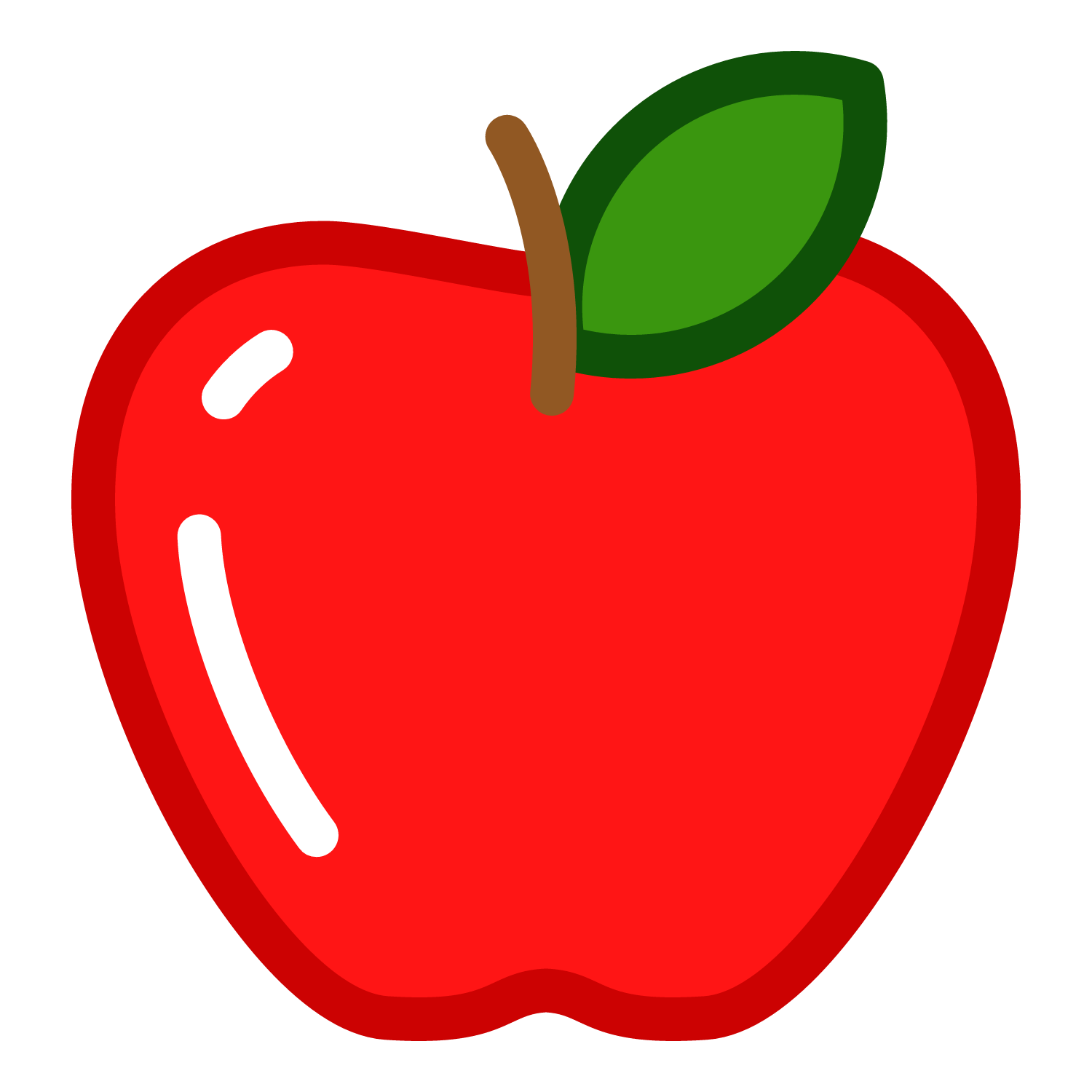 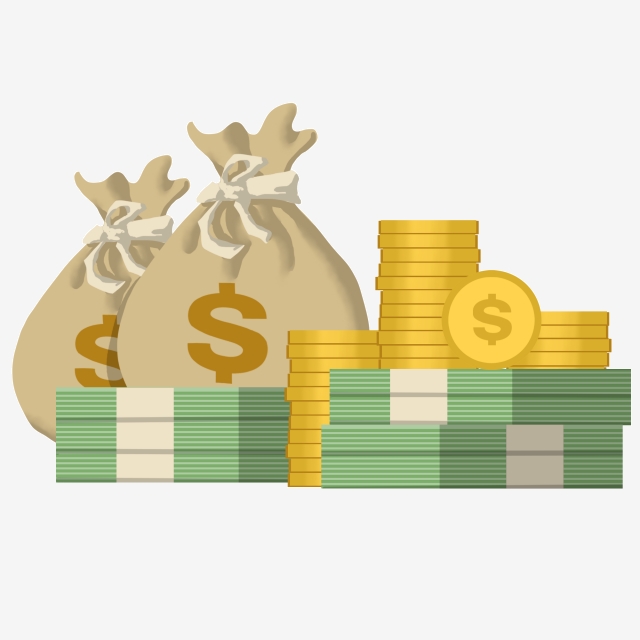 X
x
2.1
1.05
1
2
1.05
Number of apple
Consumption tax
[Speaker Notes: This is a simple compute graph.

Reference: 
deep learning form Scratch
CS231s]
A simple neural network
Say we define a neural net to predict binary classification — in or not in a relationship — with 2 hidden layers each with 512 nodes and an input vector with 20 features
It will have 20*512 + 512*512 + 512*2 = 273,408 weights that we can fine tune plus 1024 biases — one for each node in the hidden layers
Even slightly more complex networks will have several million tunable weights and biases
Casting a wide net
This extraordinary flexibility is what allows neural nets to find and model complex relationships
It’s also why they require lots of data to train
Using gradient descent, we can change the millions of weights until the output becomes more correct
Because we’re doing calculations involving millions of variables, it takes a lot of time and a lot of data to find the right combination of weights and biases
Tuning massive neural nets
The result of the fine tuning is that rich complexities between different components of the input can be plucked out of the noise
Because the machine learning process is automated, we don’t know how the network picks out the patterns
Instead of building a hierarchically ordered knowledge structure, the neural network creates a one-off tangle customized for only that particular training dataset
B. The Chain Rule
Gradient descent
We’ve already discussed the basic structure of forward propagation, the calculation of the loss function, and the process of training the network by changing the weights and biases in the process of gradient descent
At the heart of the gradient descent process is the backpropagation algorithm
This algorithm has a very close relationship with the derivative chain rule in mathematics
Current popular network structures such as LeNet, AlexNet, GoogLeNet, VGG, and ResNet in computer vision all make use of this rule
Differentiation
Differentiation is the action of computing a derivative
The derivative of a function y = f(x) of a variable x is a measure of the rate at which the value y of the function changes with respect to the change of the variable x
It is called the derivative of f with respect to x
Composite functions
In calculus, the chain rule is a formula for computing the derivative of the composition of two or more functions
Suppose we have two functions f and g, as in z=f(y) and y=g(x). 
Composing them means we first compute y=g(x), and then use y to compute z=f(y)
These steps can be combined — a composite function is a function which maps z to f(g(x))
The Chain Rule
The derivative of the composite function is the inner function g within the derivative of the outer function f’, multiplied by the derivative of the inner function g’
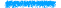 The Chain Rule
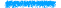 [Speaker Notes: https://www.khanacademy.org/math/ap-calculus-ab/ab-differentiation-2-new/ab-3-1a/v/chain-rule-introduction
https://www.youtube.com/watch?v=CRXmjW5RSbU — explaining the chain rule]
Example
[Speaker Notes: Compute the derivatives of each function]
Compute graph & Chain Rule
Use the compute graph to represent the function calculations
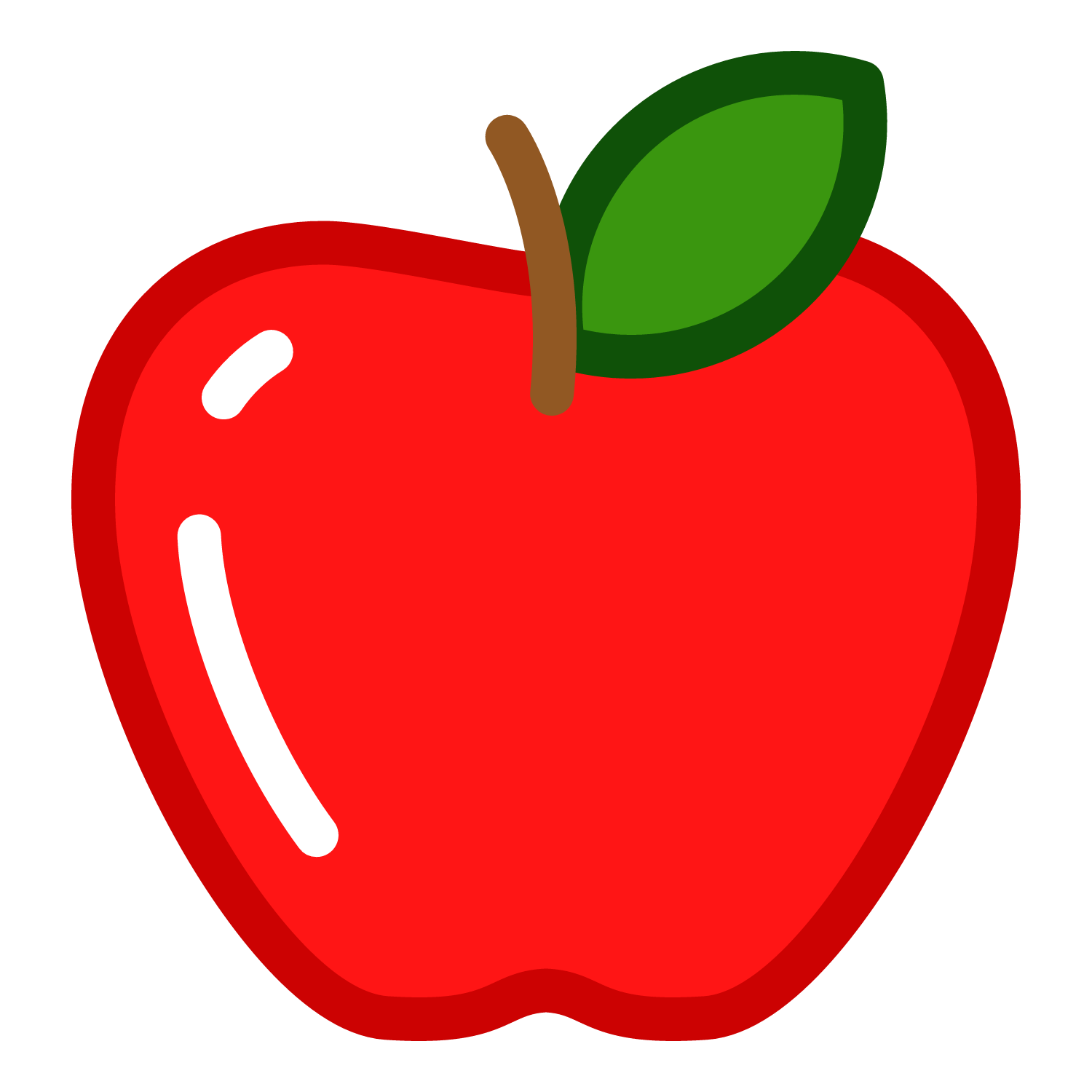 +
**2
Compute graph &Chain Rule
Use the chain rule for back propagation
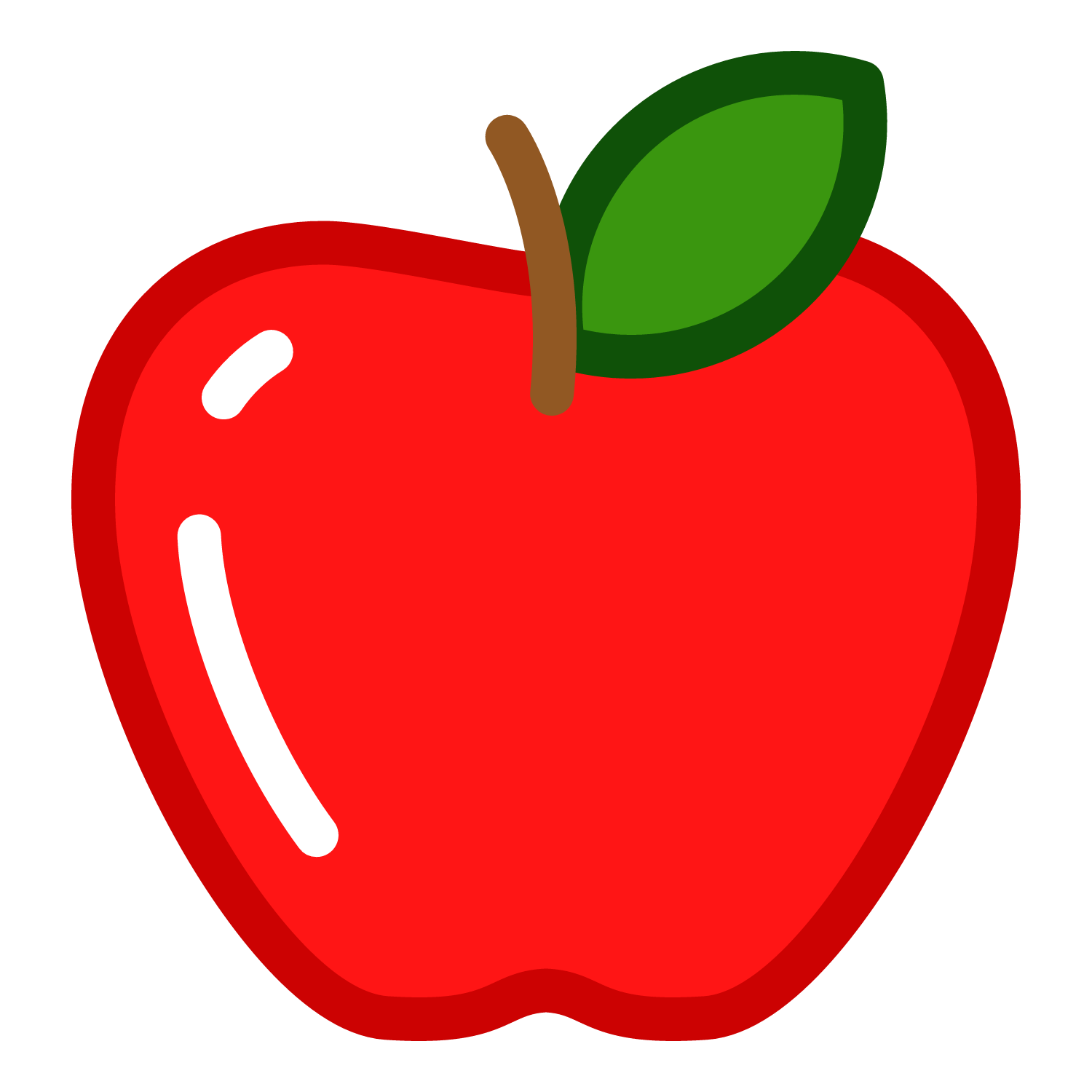 +
**2
Compute graph &Chain Rule
Use the chain rule for backpropagation
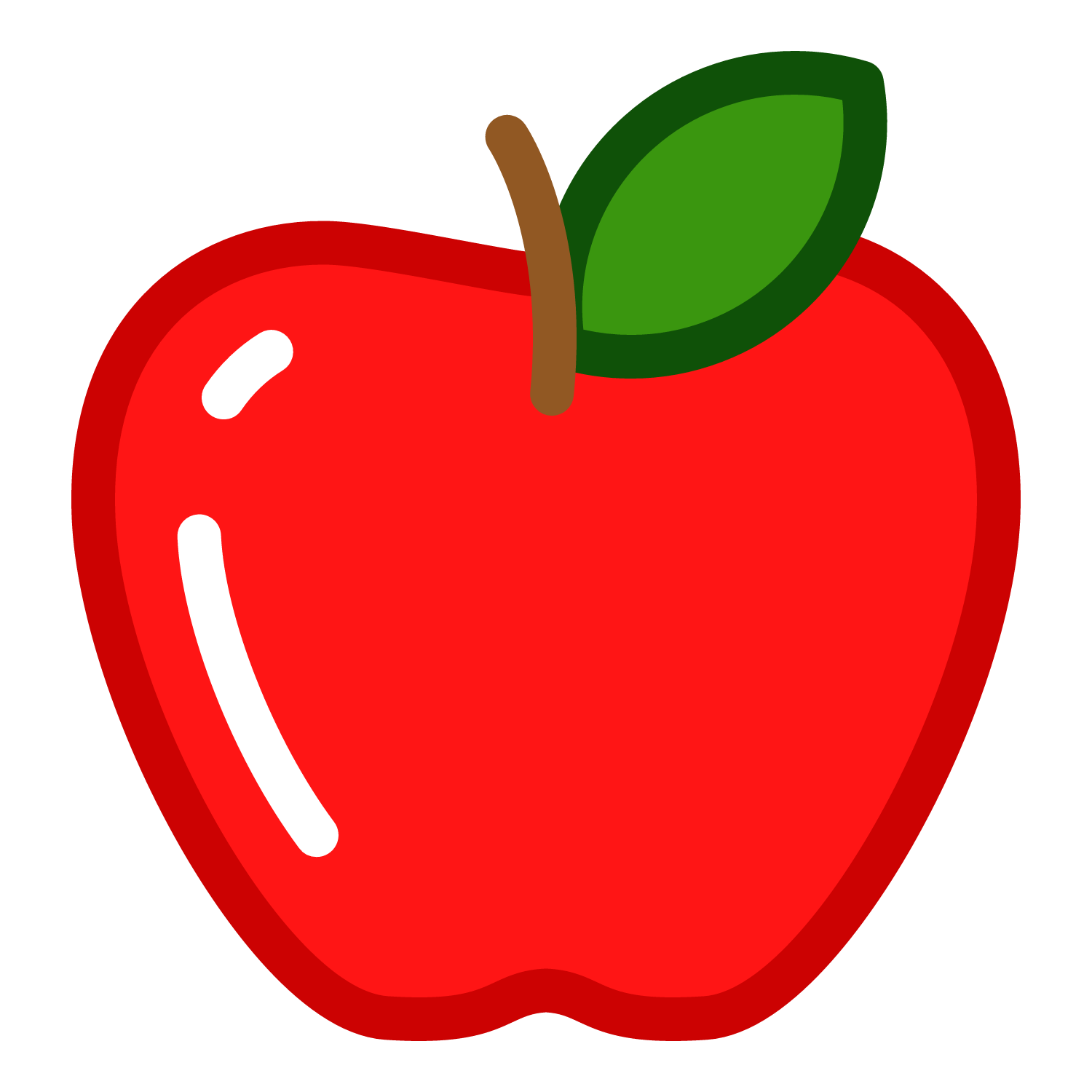 +
**2
Compute graph &Chain Rule
Let x = 1, y = 2, we can calculate each gradient.
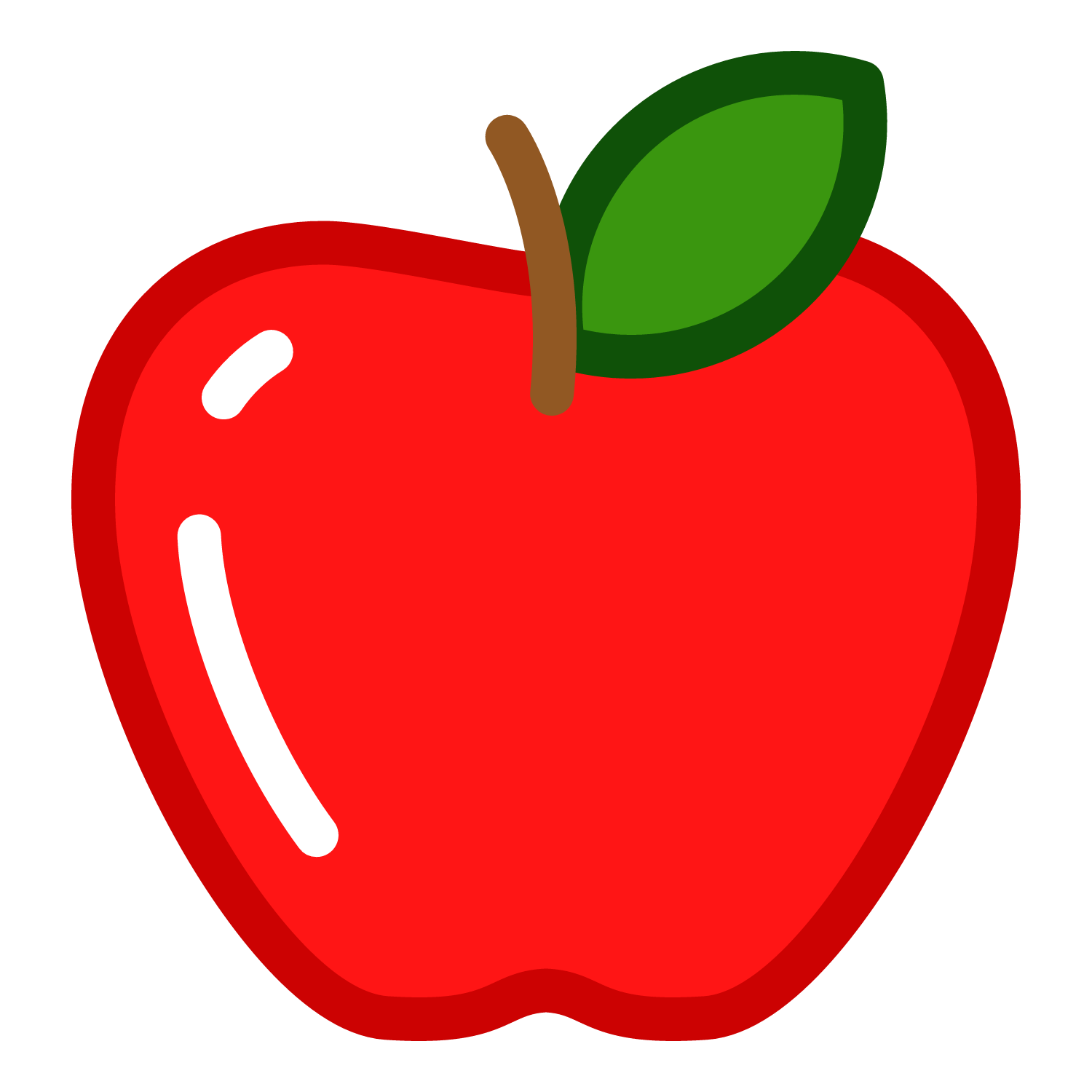 +
**2
C. Backpropagation
Backpropagation of addition nodes
+
+
Partial derivatives of x and y
forward  propagation
back propagation
Back propagation of addition nodes
+
+
The back propagation of the addition node outputs the value of the upstream directly to the downstream
forward  propagation
back propagation
Code
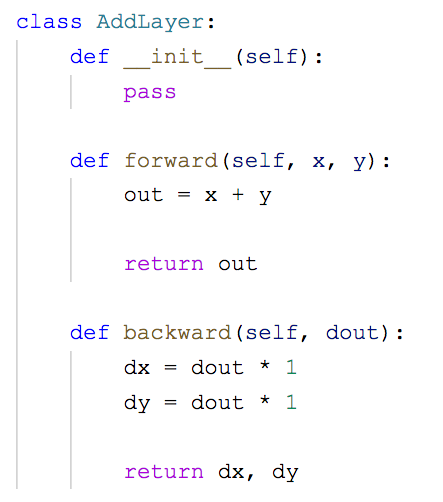 Back propagation of multiplication nodes
x
x
Partial derivatives of x and y
forward  propagation
back propagation
Back propagation of multiplication nodes
x
x
The back propagation of the multiplication is multiplied by the flip value of the input signal
forward  propagation
back propagation
Code
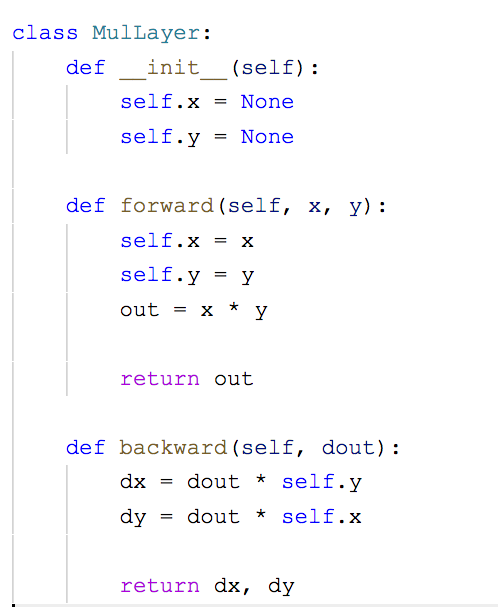 Back propagation of Sigmoid function
Partial derivatives of x
Applying the sigmoid mask
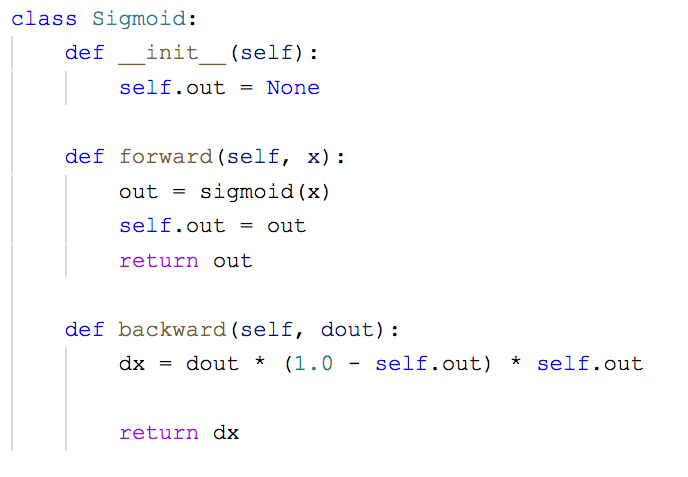 Back propagation of ReLU
Partial derivatives of x
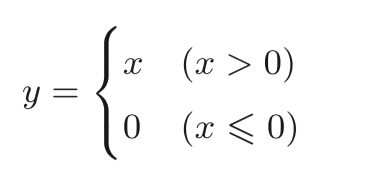 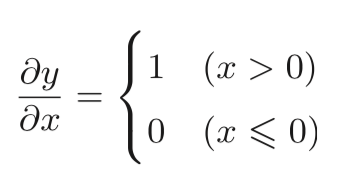 ReLU
ReLU
How the mask works
Applying the reLU mask
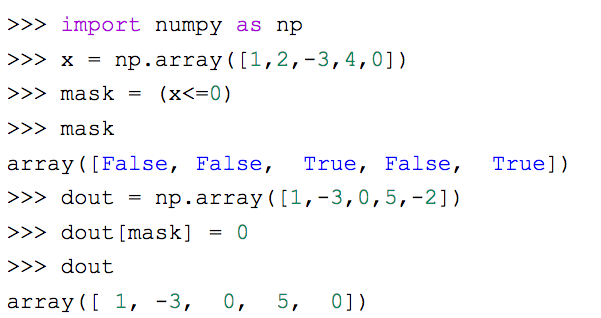 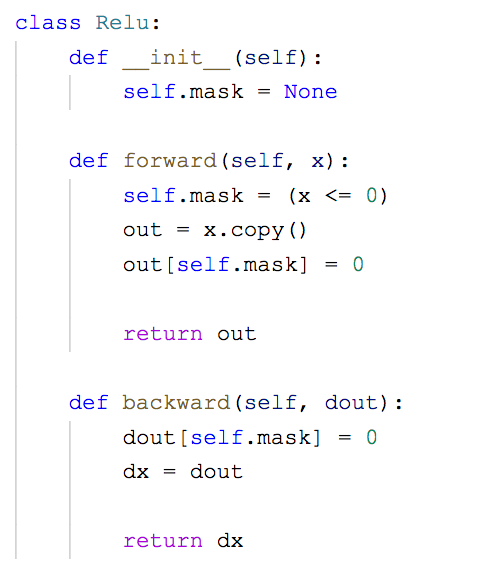 D. Application
52.5
Exercise 1
Using compute graph to calculate gradient. (5-10 minutes)
10
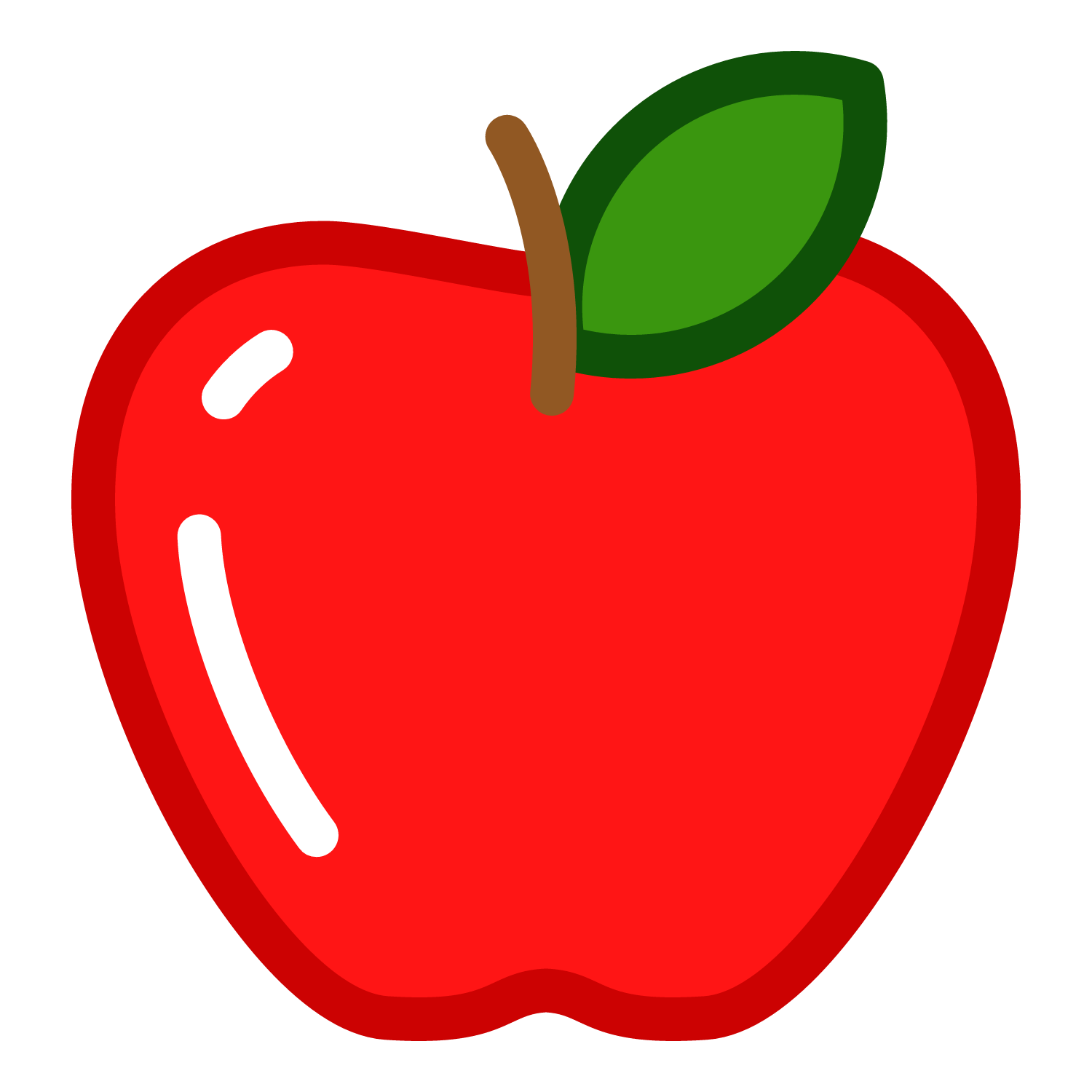 x
20
?
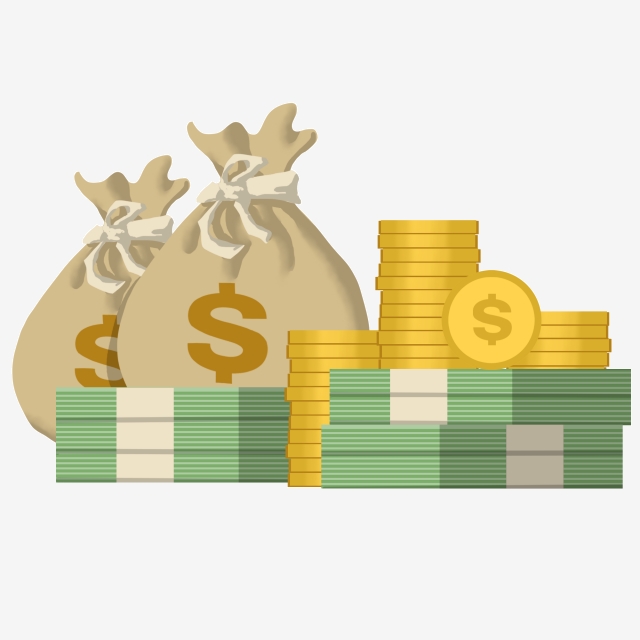 2
50
+
x
Number of apple
?
30
?
1
30
x
?
?
1.05
?
1
?
Number of watermelon
Consumption tax
[Speaker Notes: Take 5 Minutes to do exercise]
52.5
Exercise 1
Using compute graph to calculate gradient. (5-10minutes)
10
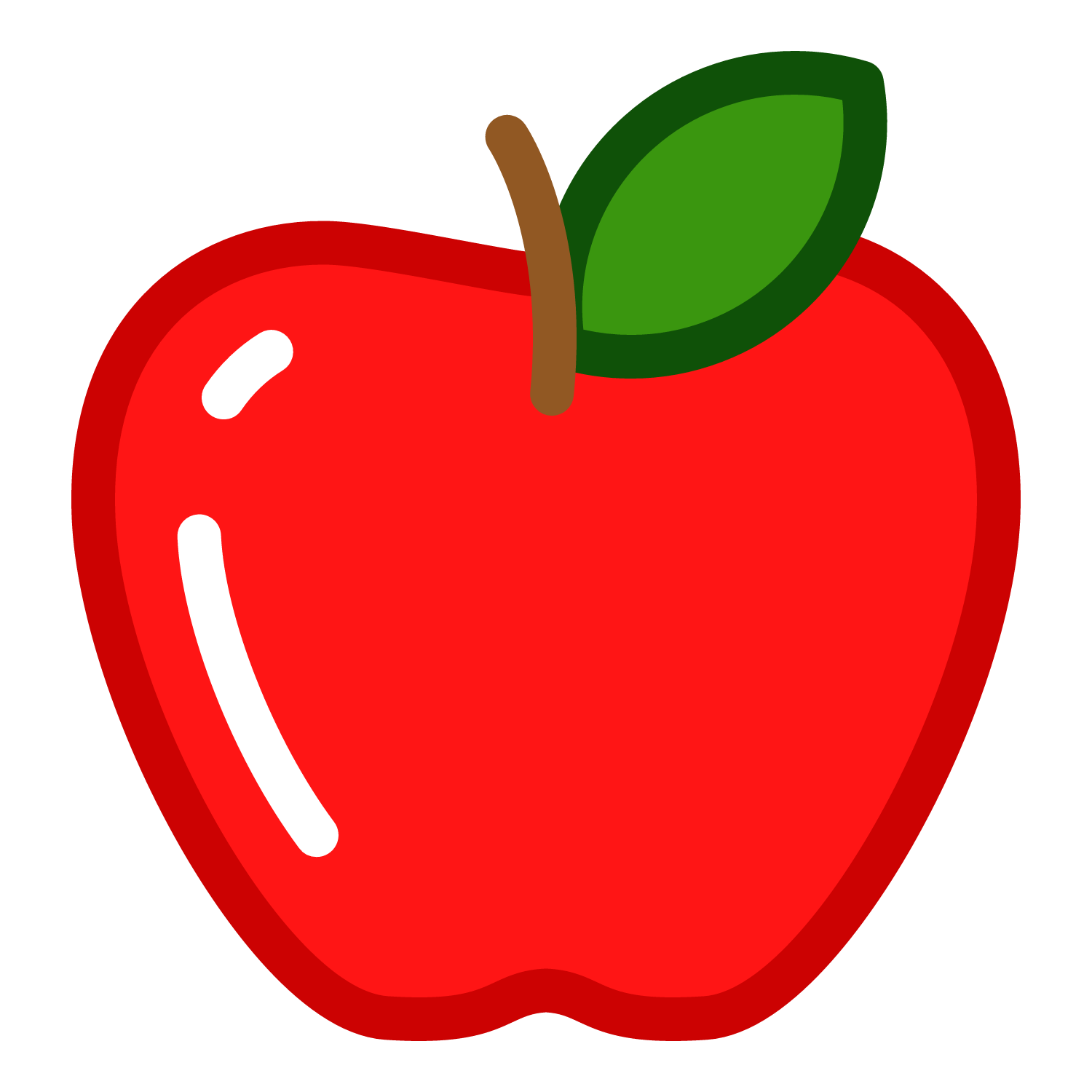 x
20
2.1
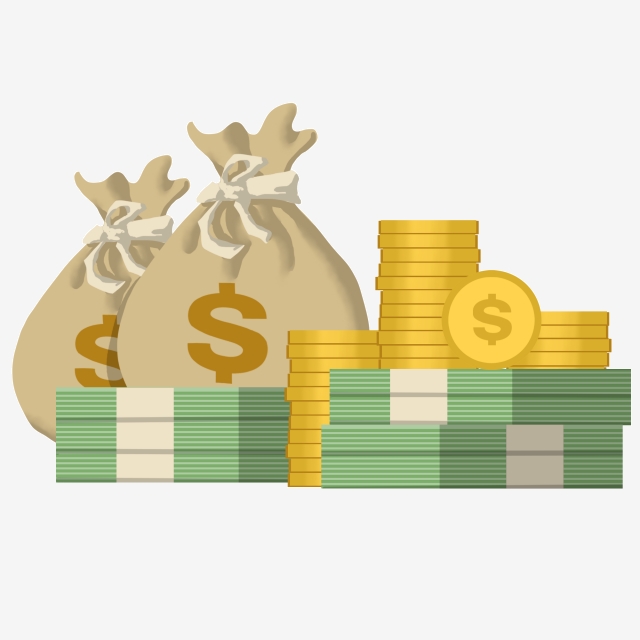 2
50
1.05
+
x
Number of apple
10.5
30
1.05
1
30
x
1.05
1.05
1.05
1
50
Number of watermelon
31.5
Consumption tax
[Speaker Notes: Take 5 Minutes to do exercise]
Exercise 2
2
x
bias
2
1
1
3
3
0.95
5
x
+
w1
?
1
2
-4
x1
-4
x
w2
1
x2
2
x
bias
2
1
1
3
3
0.95
5
x
+
w1
?
1
2
-4
x1
-4
x
w2
1
x2
2
x
bias
2
1
1
3
3
0.95
5
x
+
w1
?
1
1*0.95*(1-0.95)= 0.0475
2
-4
x1
-4
x
w2
1
x2
2
x
bias
2
1
1
3
3
0.95
5
x
+
w1
0.0475
1
2
-4
x1
-4
x
w2
1
x2
2
x
bias
2
1
1
?
3
3
0.95
5
x
+
w1
0.0475
?
1
2
-4
x1
?
-4
x
w2
1
x2
+
2
x
bias
2
1
1
?
3
3
0.95
5
x
+
w1
0.0475
?
1
2
-4
x1
?
-4
x
w2
1
x2
+
2
x
bias
2
1
0.0475
1
3
3
0.95
5
x
+
w1
0.0475
0.0475
1
2
-4
x1
0.0475
-4
x
w2
1
x2
2
2
x
x
bias
?
2
1
0.0475
1
3
3
0.95
5
x
+
w1
0.0475
0.0475
1
2
-4
x1
0.0475
-4
x
w2
1
x2
2
2
x
x
bias
0.475*1=0.475
2
1
0.0475
1
3
3
0.95
5
x
+
w1
0.0475
0.0475
1
2
-4
x1
0.0475
-4
x
w2
1
x2
2
2
x
x
bias
0.475
2
1
0.0475
1
3
3
0.95
5
x
+
w1
0.0475
0.0475
1
?
2
-4
x1
0.0475
?
-4
x
w2
1
x2
2
2
x
x
bias
0.0475
2
1
0.0475
1
3
3
0.95
5
x
+
w1
0.0475
0.0475
0.0475*2 = 0.095
1
2
-4
x1
0.0475
0.0475*3 = 0.1425
-4
x
w2
1
x2
2
2
x
x
bias
0.0475
2
1
0.0475
1
3
3
0.95
5
x
+
w1
0.0475
0.0475
0.095
1
2
-4
x1
0.0475
0.1425
-4
x
w2
1
x2
2
2
x
x
bias
0.0475
2
1
0.0475
1
3
3
0.95
5
x
+
w1
0.0475
1
0.0475
0.095
2
-4
x1
0.0475
0.1425
-4
x
w2
?
1
x2
?
2
2
x
x
bias
0.0475
2
1
0.0475
1
3
3
0.95
5
x
+
w1
0.0475
1
0.0475
0.095
2
-4
x1
0.0475
0.1425
-4
x
w2
0.0475*1
1
x2
0.0475*(-4)= -0.19
2
2
x
bias
0.0475
2
1
0.0475
1
3
3
0.95
5
x
+
w1
0.0475
1
0.0475
0.095
2
-4
x1
0.0475
0.1425
-4
x
w2
0.0475
1
x2
-0.19
2
2
x
bias
0.0475
2
1
0.0475
1
3
3
0.95
5
x
+
w1
0.0475
1
0.0475
0.095
2
Learning rate
-4
x1
0.0475
0.1425
-4
x
w2
0.0475
1
x2
-0.19
Summary
Step 0. Initialize weights and biases
Step 1. Forward propagation
Step 2. Compute Loss
Step 3. Compute gradient using back propagation
Step 4. Update weights and biases
Repeat Step 1- Step 4 several times.
Thanks!